咖啡
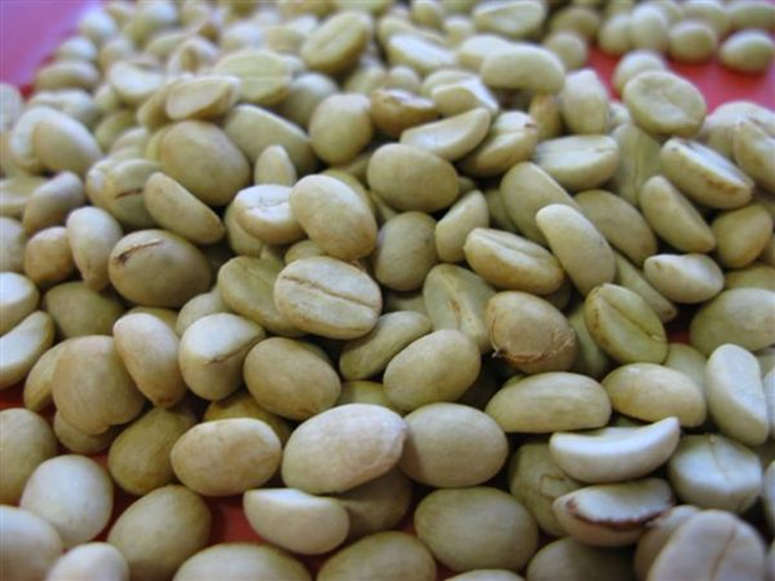 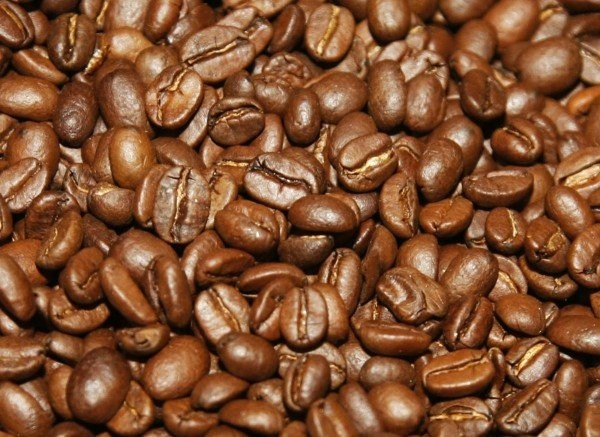 目錄
咖啡的種類
台灣的咖啡
咖啡豆調製法&烘培
咖啡沖泡
活動1：猜價格
活動2：搶答
考試
咖啡的構造
咖啡的歷史
咖啡的傳播
咖啡因
咖啡豆&可可豆差別
咖啡的栽培
咖啡的產地
咖啡果實的構造
活動
15世紀
非洲種植的咖啡經由摩卡港
行銷各地，叫摩卡咖啡
1258年，摩卡某酋長煮咖啡
6世紀牧羊人在衣索比亞
發現咖啡的提神效果
摩卡港
咖啡的歷史(1)
傳說一:據說在六世紀時，咖啡是由一位住在衣索比亞的牧羊人所發現的。有一天，他在牧羊的時候，發現他的羊群吃了一種紅色果實後，變得充滿活力四處蹦跳；他也很好奇，於是就摘下來食用，食用後也是跟羊群有一樣的反應，後來他把果實分送給修道院的僧侶，讓他們在晚上祈禱時避免睡著，從此以後這種果實便拿來作為提神藥，就是現今的咖啡豆。
咖啡的歷史(2)
傳說二:西元1258年因為犯罪而被驅逐出境的酋長流浪到了一個離故鄉摩卡很遠的地方--瓦薩巴（位於阿拉伯），因飢餓走不動而坐在樹下休息時，一隻鳥用他從未聽過的聲音叫著，他仔細的看著那隻鳥，他發現鳥是吃了樹上的果實之後，才發出那樣的聲音，於是他便把樹上的果子都摘下來，並放到鍋中加水煮，竟然漸漸發出濃郁的香味，他喝了之後覺得很好喝，也感到很有精神，從此只要遇到生病的人他就煮這種湯給他們喝，由於他四處行善，家鄉的人就原諒它讓他回到摩卡，並稱他為「聖者」。
十五世紀，整個中東非咖啡國家向外運輸業不興盛，葉門摩卡是當時紅海附近主要輸出一個商港，當時咖啡隻要是集中到摩卡港再向外輸出的非洲咖啡，都被統稱摩卡咖啡。
活動
咖啡的傳播(1)
地圖
埃及&敘利亞
大馬士革
下一頁
咖啡的傳播(2)
地圖
咖啡的傳播(3)
地圖
咖啡的傳播(4)
回活動
咖啡因
影片科學大爆炸EP.45 - 咖啡迷思與提神攻略
咖啡因是一種植物生物鹼，能在許多植物中發現。作為自然殺蟲劑，它能使吞食含咖啡因植物的昆蟲麻痺。人類最常使用的含咖啡因的植物包括咖啡、茶及可可。
咖啡被作為飲品，也被作為藥品，都是用來提神及解除疲勞，咖啡因也可降低頭痛時的痛楚。食用咖啡因不能減少所需睡眠時間，它只能減弱睏的感覺。
咖啡因過度興奮
咖啡因過量會導致中樞神經系統過度興奮。症狀包括：煩躁、神經過敏、興奮、失眠、臉紅、肌肉抽搐、思維渙散、心悸以及躁動
活動
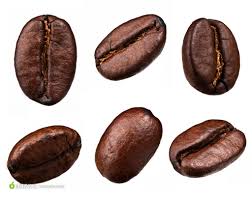 咖啡豆&可可豆的差別
咖啡種植於海拔600~1500公尺、無霜害的山嶽地帶，在其他生長條件相同的情況下，海拔越高氣溫越低，咖啡經曆的生長周期越長，果實越成熟，咖啡的質量越好。也就是說在氣溫低的清涼高地上，且無霜、無過於寒冷的氣候條件下最適合咖啡的生長。
最有利的生長條件是：一年中的每個季節都雨水充沛，降水少的時候就需要灌溉。適度的日照時間也是關鍵的因素，但在有些地區咖啡要避免強烈的陽光直射，這就需要種植遮光的樹木。
咖啡豆&可可豆的差別
可可的生長條件只只能在南北緯20度之間，海拔400~700公尺之間，降雨量爲1000毫米的熱帶雨林地區才可生長可可樹。可可樹的生長需要充足的陽光和溫度，但又不能直接照射，因此還必須有很好的遮蔭、防風措施。一般將香蕉樹與可可樹混合栽培，爲可可樹提供蔭涼，同時可限制其高度在6米左右，使可可果較爲容易采收。
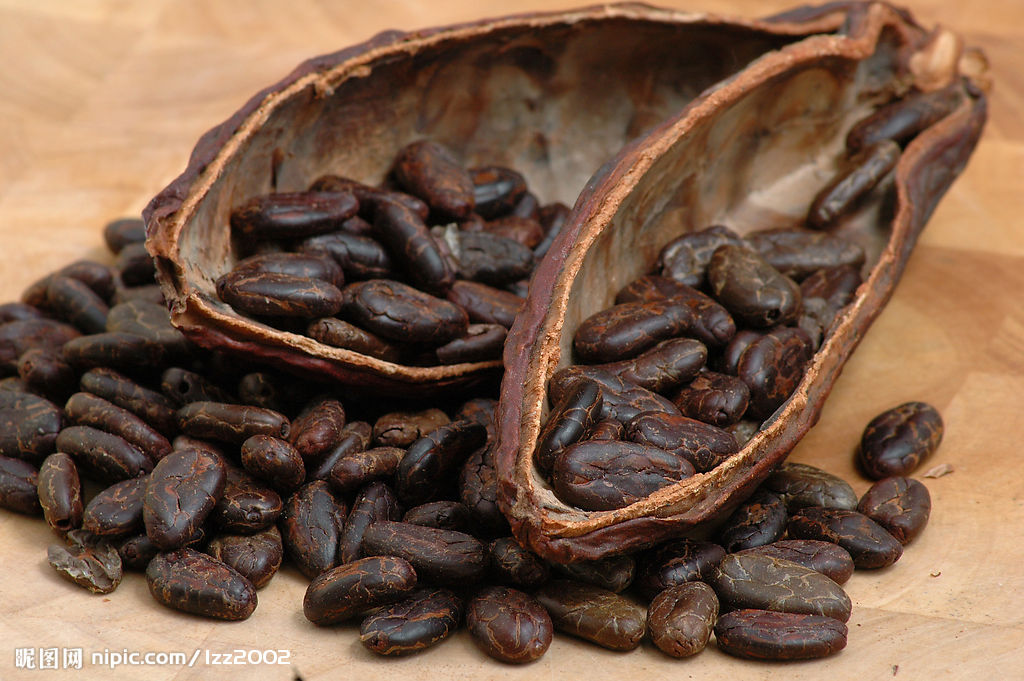 活動
咖啡帶
咖啡樹生長於南回歸線與北回歸線間及赤道附近的熱帶地區
咖啡帶的圖示（黃色），綠色的部分是前十二個最大的咖啡生產地區。
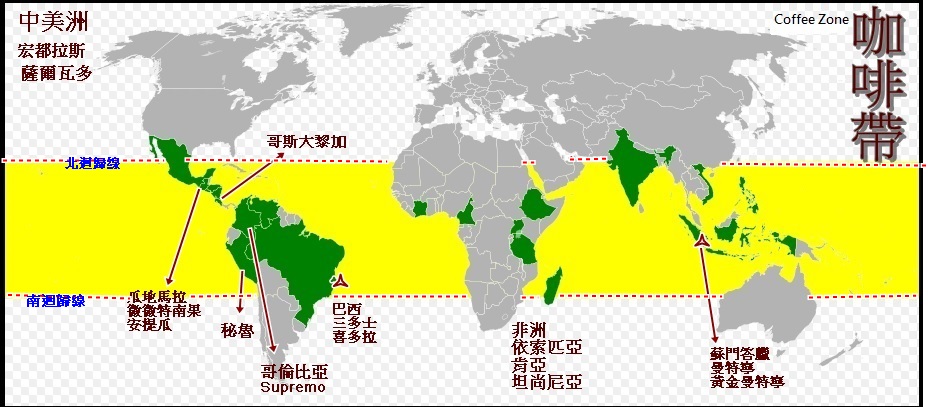 活動
咖啡的栽培條件
氣候
日照
地形與海拔高度
土壤
咖啡的栽培條件-氣候
溫度: 溫度為主要影響咖啡的栽種重要因素，因為咖啡樹容易受到霜害。一般種植咖啡適宜溫度在16°C~28°C。
雨量:適合栽種在年降雨量1500-2500毫米之間。
咖啡的栽培條件-日照
一日之中數小時即可，曬太久葉面會燙傷，會造成光合作用降低，抑制咖啡樹成長。
咖啡的栽培條件-地形與海拔高度
主要位於300～400公尺的半山，或1500～2500公尺的山坡地，海拔高度越高品質越高。因為日照時間短，且排水良好。咖啡樹下喜歡根部潮濕，高大多葉的樹間，身置在咖啡園中，一方面擋風，一方面遮蔭。
活動
咖啡的栽培條件-土壤
咖啡樹在充滿氮、碳酸鉀與磷酸的土壤中長的最茂盛，當樹齡在 4-5 年時，它會長出第一個果實數量很快達到產量高峰，到了 20-25 年間若予以良好照料就仍會繼續結果。
活動
咖啡的風味與成分
苦味：咖啡因，提神；葫蘆巴鹼
酸味：單寧酸，抗菌、病毒
脂肪、芳香成分：香味溶在脂肪中再慢慢散發出來
蛋白質、醣類…
巴西
咖啡豆產國No.1
重點
哥倫比亞
咖啡豆產國No.2
重點
牙買加
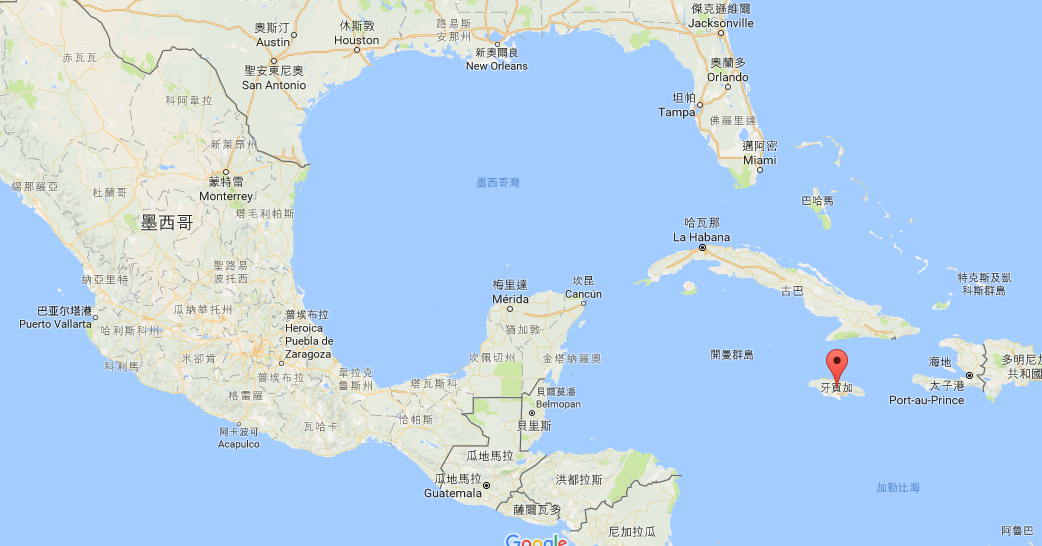 咖啡豆產國No.3
重點
瓜地馬拉
咖啡豆產國No.4
重點
夏威夷
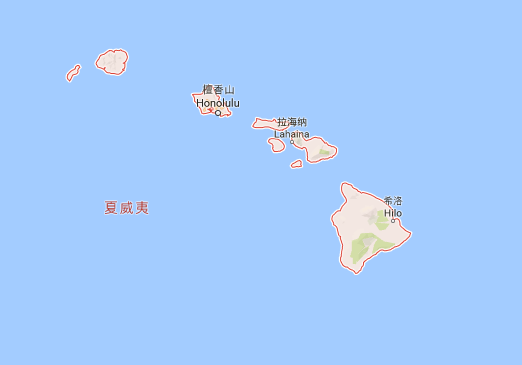 咖啡豆產國No.5
重點
總整理
活動
咖啡種類
活動
台灣咖啡的由來
[十八世紀] → 從馬尼拉(菲律賓首都)引進咖啡苗木
[十九世紀前期]咖啡在台全盛時期→日本戰敗，農人改種稻米
[十九世紀後期]→咖啡再度興盛 

在十八世紀，鴉片戰爭戰敗後，英國商人開的「德記洋行」來到台灣經商，發現台灣的環境和南洋及中南美洲相近，認為適合種咖啡樹，便在1884年(光緒10年)，從馬尼拉引進一百多株咖啡苗木「阿拉比卡」，將他們種在以前的台北縣海山鄉，但因運輸路程遙遠，又因為包裝技術不佳和管理不嚴謹，使得種植後大都死亡，剩下唯一僅有的十株。
台灣咖啡的由來
第二年英國茶商又進口咖啡種籽，但又失敗了，幾天後又再度進口並種植在文山地區，最後終於成功。之後不斷的栽培種植多達三千多株，但三年後，卻又因一場大火而焚毀。
 十九世紀，甲午戰爭之後，日本人佔據台灣，極力推廣經濟價值很高的咖啡，在1941年台灣咖啡產量豐富、品質風味佳，造就咖啡在台灣的全盛時期，但不久日本發動太平洋戰爭，咖啡銷售成了問題，又缺乏人力照顧，農民紛紛改種稻米，日本戰敗撤退後，咖啡便沒落了。
二十世紀，日本木村公司在嘉義、花蓮瑞穗等地種植咖啡；1950 年隨著美軍協防台灣，即溶咖啡引進，初期只有雀巢咖啡；1962 年第一次國際咖啡協會成立；1963 年安通農場開始種植咖啡；1980年書坊所結合的書香咖啡屋，中南部則流行庭園咖啡屋、個人品味的歐洲風格咖啡店、日式咖啡店及目前最興盛的咖啡連鎖店。
荷包山
台灣咖啡主要產地--荷苞山
荷苞山 位於雲林縣古坑鄉華山地區，海拔三百~八百公尺，土地屬於沙質土壤，排水良好，加上處於亞熱帶氣候 ，非常適合咖啡生長
日據時代，日本人在荷苞山經濟農場直營地內栽種大約七十五頃的咖啡園，因而荷苞山亦有「咖啡山」的前名，並流傳至今。
東山鄉
台灣咖啡主要產地--東山鄉
東山鄉位於台南縣東山鄉南勢村近八百公尺海拔的山區，緯度與盛產咖啡豆的牙買加一樣，由於日夜溫差大，因此能夠種出高品質的咖啡豆。
咖啡豆調製法--乾燥法
咖啡豆調製法--水洗法
水洗法是將採下的果實放入水槽內浸泡二、四小時，讓果肉變軟，才好把果肉打掉，然後再將種子浸水二、四小時，使殘留的果肉發酵並完全掉落，變成乾淨的種子，這就是咖啡生豆，再以日光或人工烘乾，使用機器或人工去掉銀皮與隔層就好了。
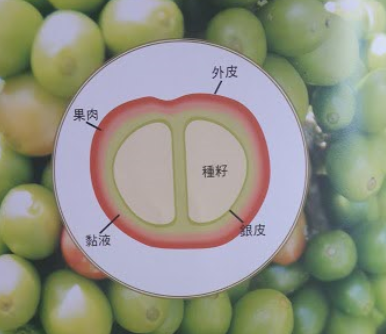 如何判斷咖啡品質??
一杯好的咖啡會是清澈透明，且透明度好，但濃度和混濁是不相同的，而會造成混濁的原因有可能是：
烘焙不良
咖啡豆（粉）放太久
沖泡過度（水的溫度太高、沖泡時間太長）
不加糖和奶精的「黑咖啡」如果沒有不良的味道，原則上可以說它是一杯好咖啡，什麼是不良味道？就是：
太苦：苦到喝下去無轉成甘味。
太酸：喝下去兩頰發酸，正常的咖啡，冷卻後酸度便會減少。
澀味：舌頭有澀澀感覺。
其他不好的味道：例如自來水味、霉味……等。
活動
咖啡烘培
極淺烘培
淺烘培
中度烘培
中微深烘培
中深度烘培
微深度烘培
極深烘培
極深度烘培
活動
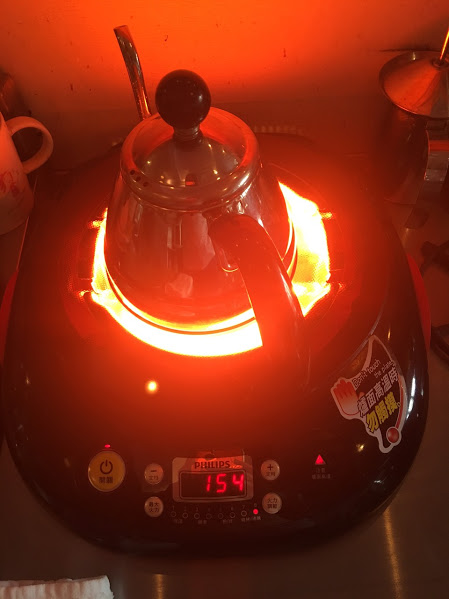 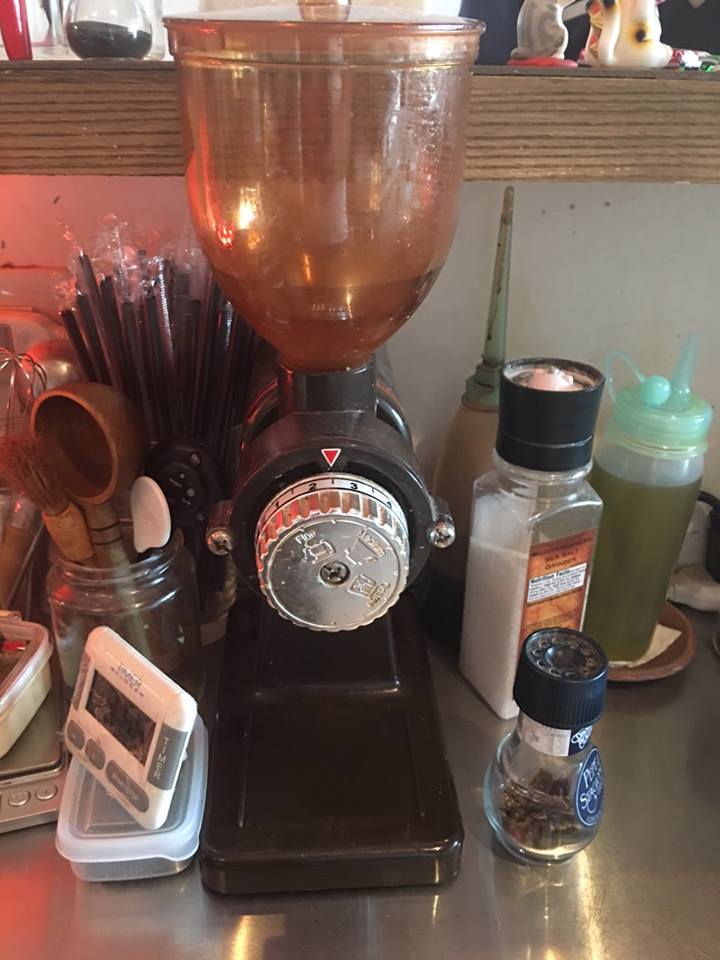 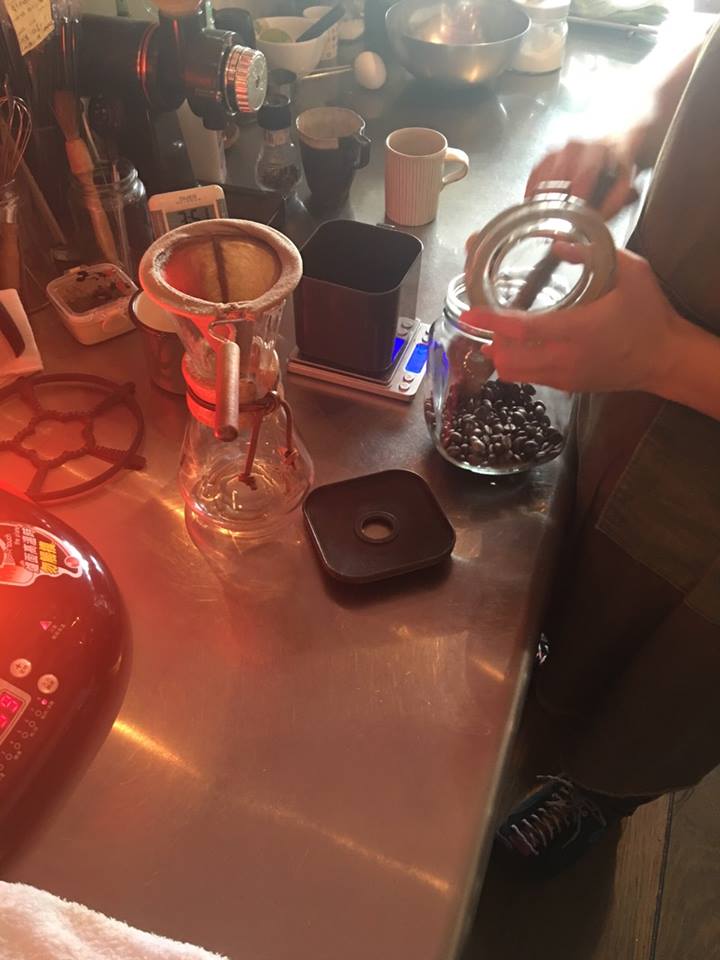 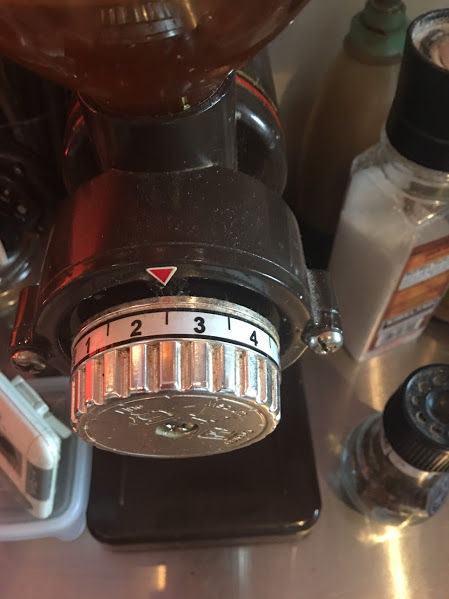 進磨豆機刻度調2.5
量一杯咖啡的咖啡豆
先煮水
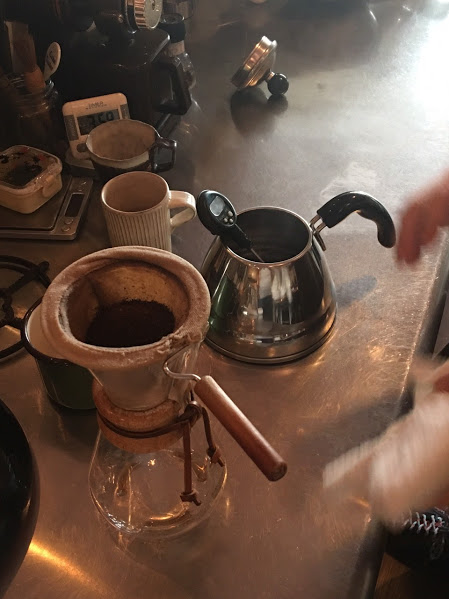 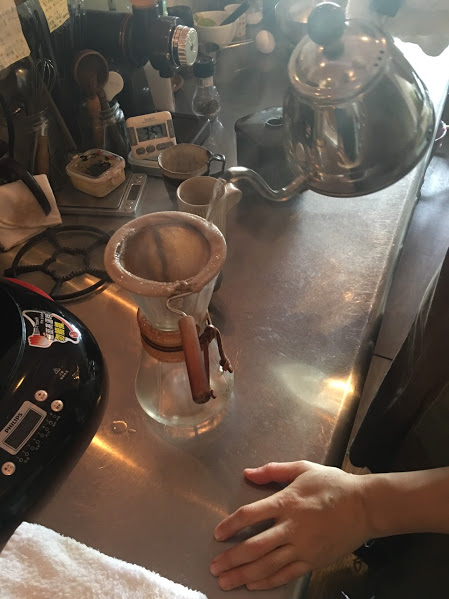 咖啡手沖泡法
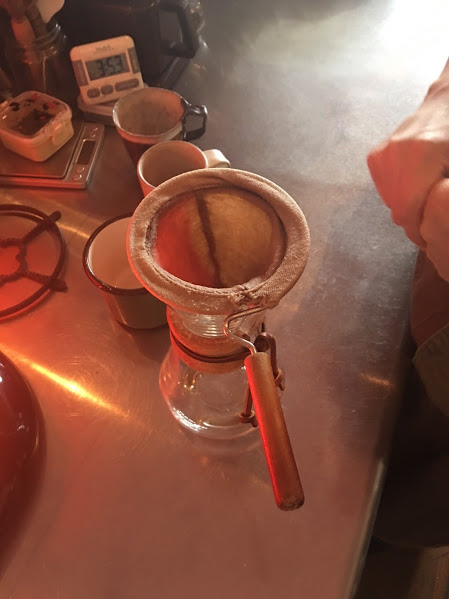 活動
把磨好的咖啡粉倒進紗布
把紗布套在濾杯上
慢慢加熱水進去
影片拉拉拉
手沖咖啡:傳統泡法
活動
猜咖啡豆價錢($/1kg)          
義式  
曼巴  
耶加雪菲 
巴紐 
聖荷西 
曼特寧 
火山 
藍山 
阿拉比卡 
羅布斯塔
$400
$275 
$850
$850
$550
$400
$700
$700
$250
$250
活動
說出咖啡生豆的構造。答
咖啡因過度興奮的症狀有哪些?(3個)答
咖啡因是甚麼?!答
咖啡豆產國有哪些?(全)答
造成咖啡混濁的原因有哪些?(全)答
咖啡手沖泡法。答
咖啡樹生長於那裡?!答
咖啡烘培有哪些?!答
講咖啡的歷史(1)答
講咖啡的歷史(2)答
咖啡豆&可可豆的差別。答
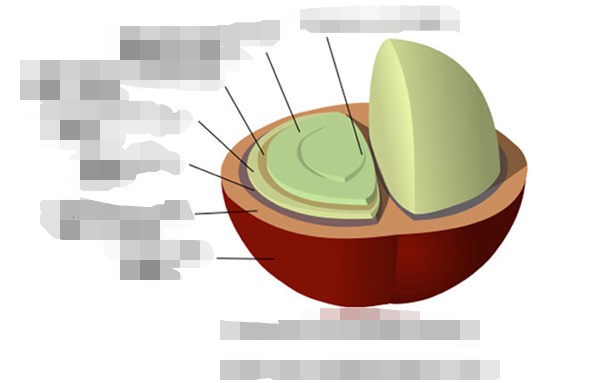 活動(影片裡的)
12.甚麼是腺苷?!答案
13.咖啡因代謝時間(成年男子&女子)答案
14.喝咖啡會不會造成骨質疏鬆呢?!答案
 15.適量喝咖啡可以降低罹患那些症狀機率?!答案
16.喝完咖啡再去睡覺會睡不著嗎?!為甚麼?!答案
活動
17.講咖啡種類(講5個，不同人)答
18.咖啡的傳播(從哪個國家傳到哪裡)答
19.咖啡的栽培—”日照”他的條件是甚麼?!答20.咖啡樹在充滿甚麼的土壤中長的最好?!答
12、13、14、15、16題答案
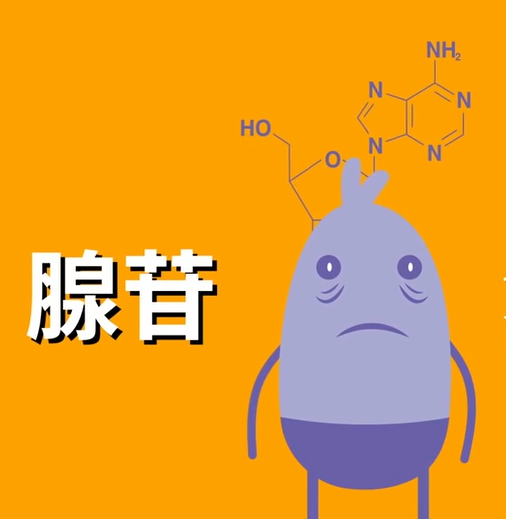 12.腺苷是一種當身體感到疲憊時會釋放的物質。
13.成年男性:5小時、成年女性:5~10小時
14.有研究顯示停經後的女性如果攝取過多的咖啡因可能對骨質疏鬆有影響。但也僅限於65~77歲的女性。
15.前列腺癌、乳癌、老人癡呆症、糖尿病。
16.不會。因為咖啡因在身體大約要20分鐘才會發揮效果，所以如果在睡覺前喝一杯咖啡，休息時就會消除腺苷，醒來時又會是咖啡因發揮效果的時間。
回活動